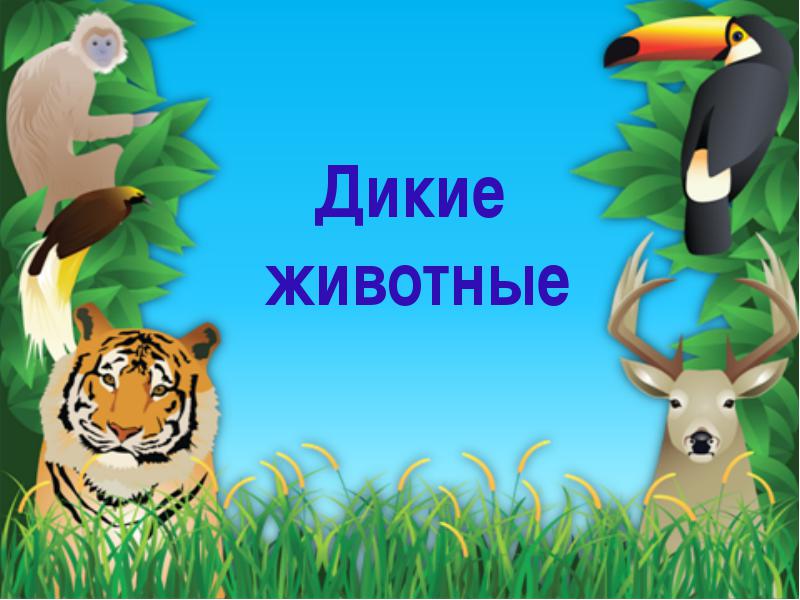 Воспитатель: Васильева С.В.